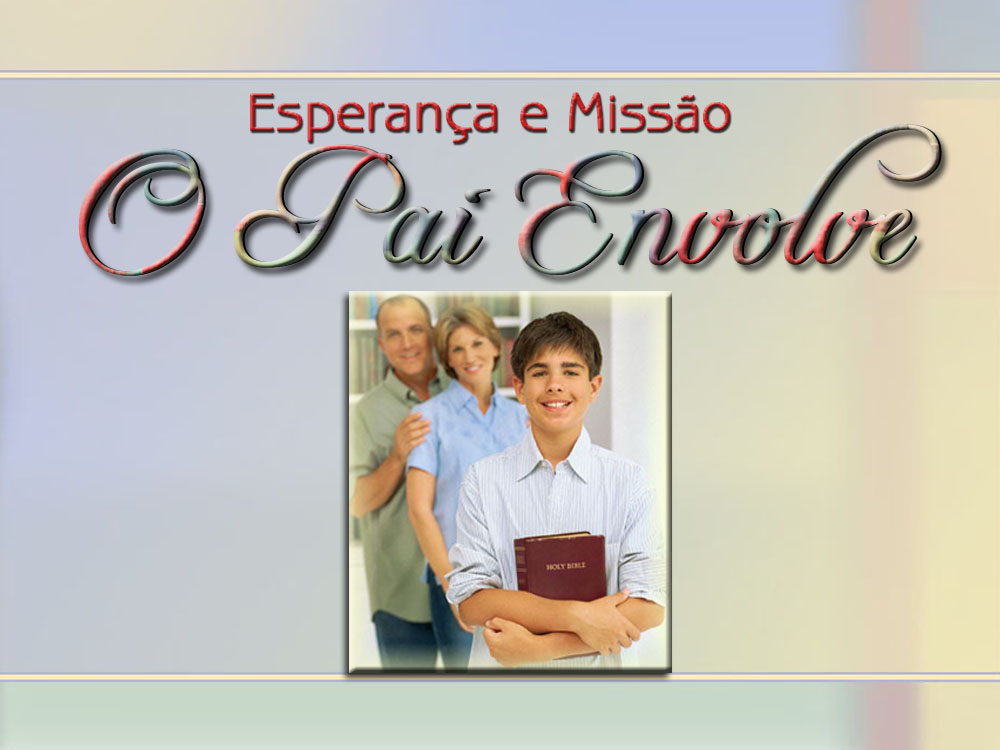 www.4tons.com
Gen. 6:1-8
www.4tons.com
Contexto – Natureza Pecaminosa do Homem (6:5)
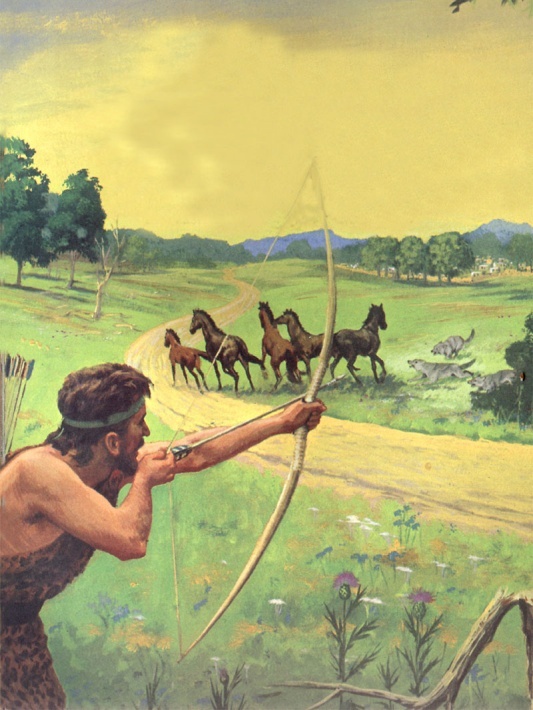 “Viu o Senhor que a maldade do homem se havia multiplicado na terra, e que era continuamente mau todo o desígnio do seu coração.”
www.4tons.com
Como Era Noé (6:8 e 9)
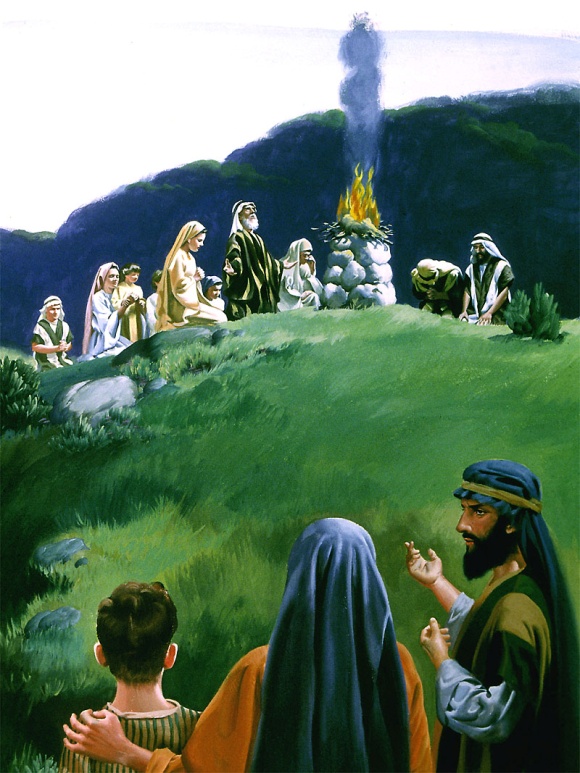 “...Noé era homem justo e íntegro entre os seus contemporâneos; Noé andava com Deus.”
www.4tons.com
Recebeu Uma Revelação
(13-21)
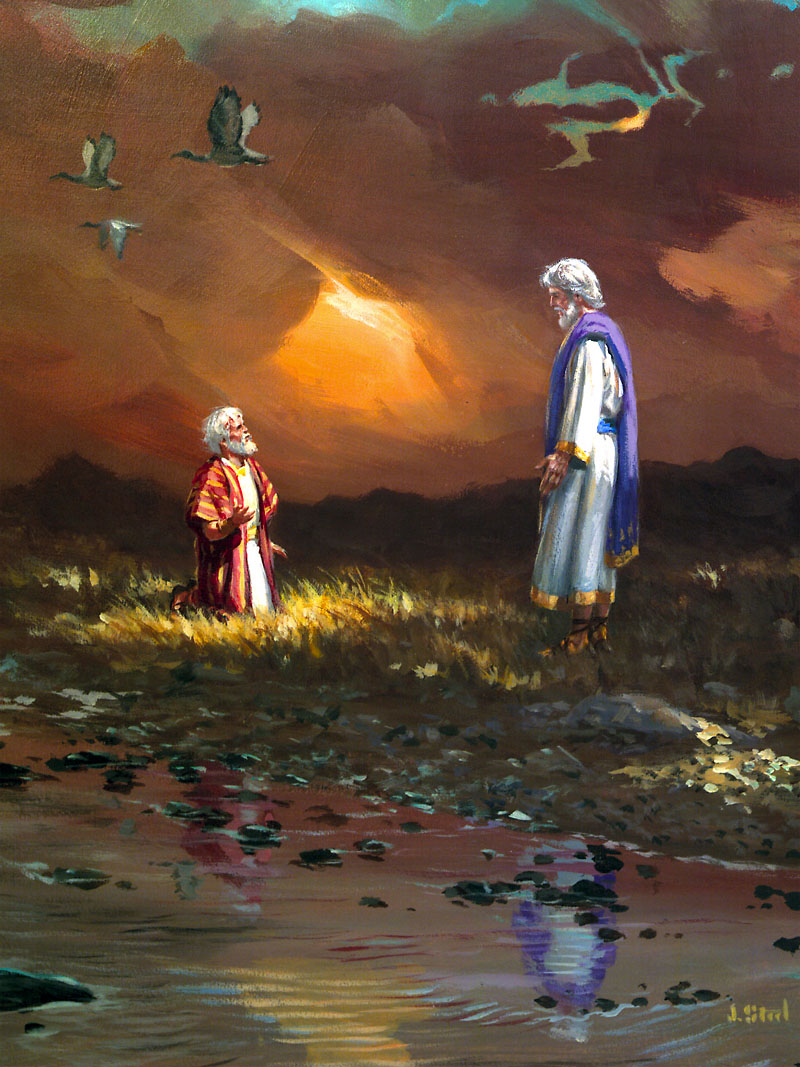 Fim de uma era
Haveria destruição
Da aceitação do plano de Deus dependia a própria sobrevivência.
www.4tons.com
Noé Recebeu Uma Missão
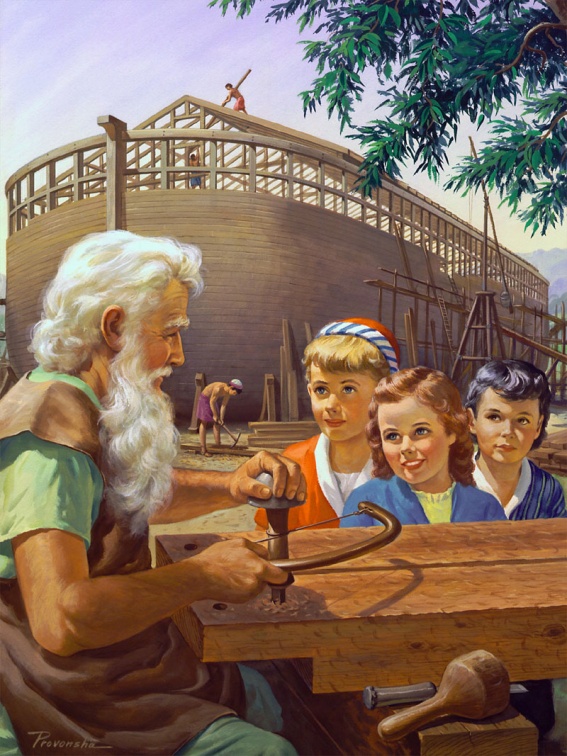 Construir um barco
Estar na Missão era a sua Salvação!
Estar na Missão era a salvação de sua família
www.4tons.com
Consequências
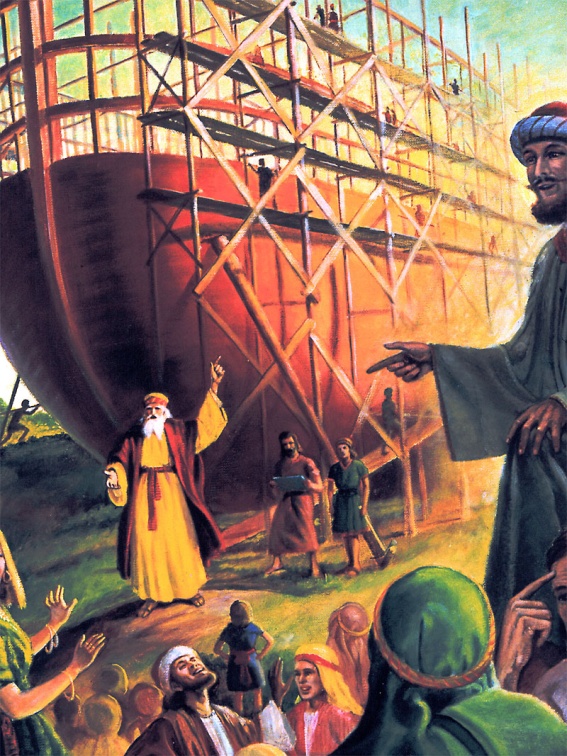 Drástica alteração dos planos da família (6:14)
Família – sistema em mudança
Famílias felizes – aquelas que conseguem adaptar-se às mudanças.
Estamos de mudança – nada aqui é definitivo.
www.4tons.com
Consequências
Perderiam tudo!

Alteração no sistema de valores
Onde deveriam investir os recursos?

“Suas obras testificavam de sua sinceridade... Ele deu ao mundo o exemplo de crer precisamente no que Deus diz. Tudo quanto possuía, empregou na arca.” PP, 95.
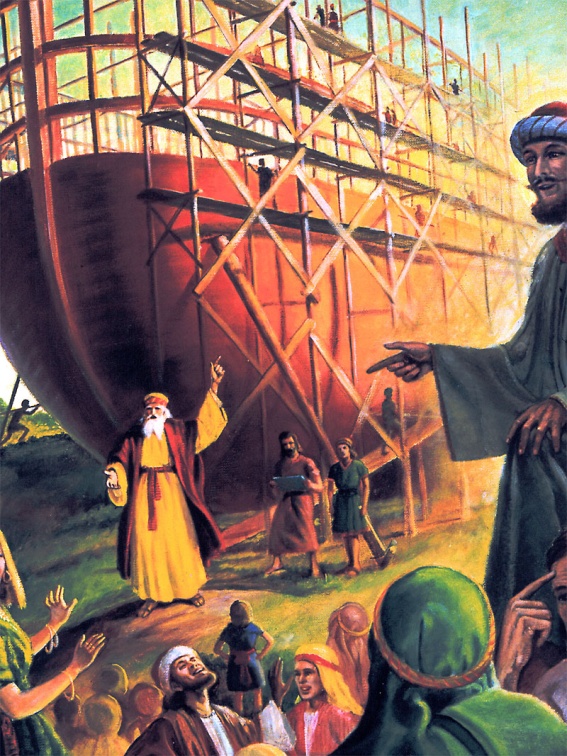 www.4tons.com
Concerto, Pacto, Aliança com a Família (6:18)
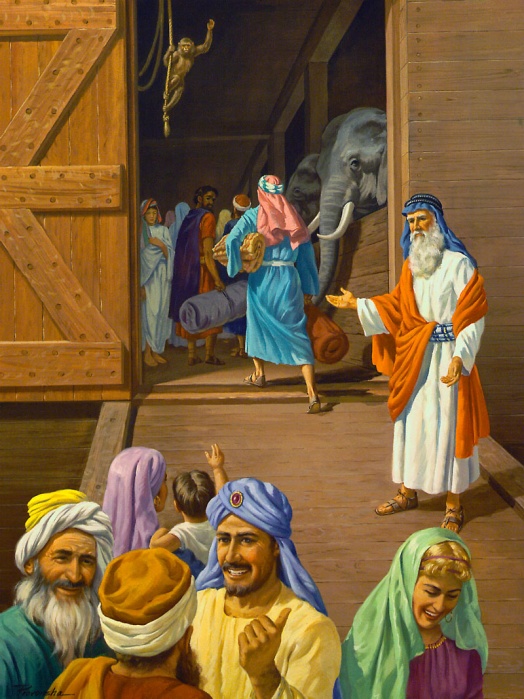 “Contigo, porém, estabelecerei a minha aliança: entrarás na arca, tu e teus filhos, e tua mulher, e as mulheres de teus filhos.”
www.4tons.com
Sua Resposta à Revelação (6:22)
“Assim fez Noé, consoante a tudo o que Deus lhe ordenara.”
Envolveu toda a família na Missão
Missão era sua principal atividade.
Era missionário de autossustento
Trabalhou com os filhos na Obra de Deus
Tudo quanto tinha aplicou na arca!
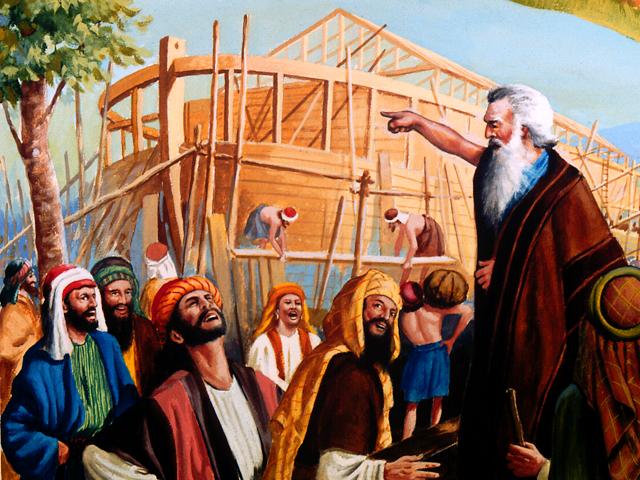 www.4tons.com
Resultado (7:11-13)
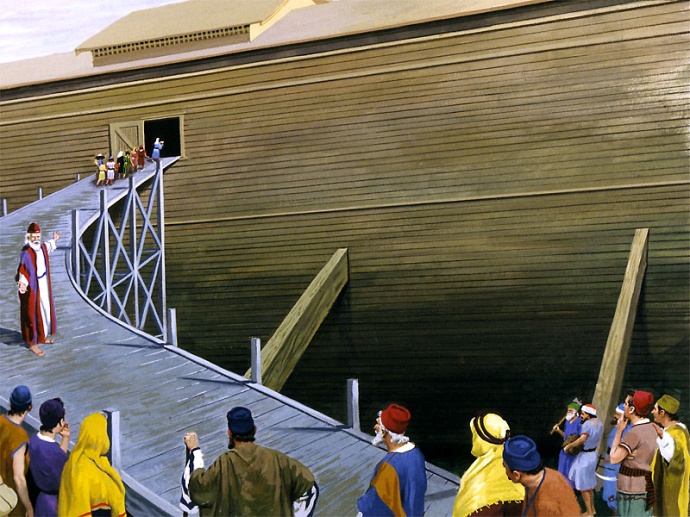 “... Nesse mesmo dia entrou Noé na arca, e juntamente com ele seus filhos Sem, Cão e Jafé, como também sua mulher e as três mulheres de seus filhos.” [Ed. Contemp.]
www.4tons.com
Não Existe Outra Maneira
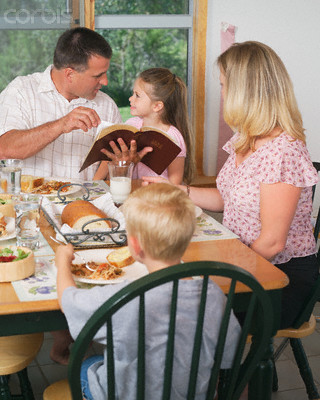 De manter os filhos perto de Deus
www.4tons.com
Heb. 11:7
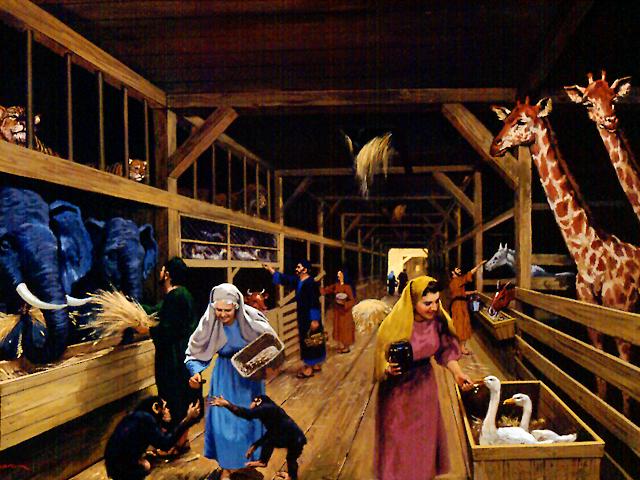 “Pela fé Noé, divinamente instruído acerca de acontecimentos que ainda não se viam e sendo temente a Deus, aparelhou uma arca para a salvação de sua casa; pela qual condenou o mundo e se tornou herdeiro da justiça que vem da fé.”
www.4tons.com
Como Envolver os Filhos na Missão
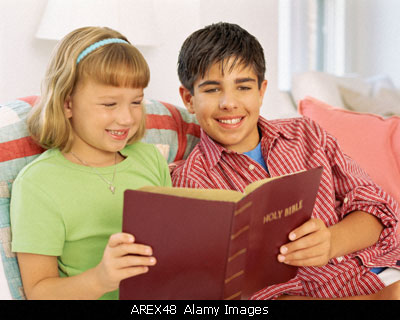 Estudos Bíblicos
www.4tons.com
Como Envolver os Filhos na Missão
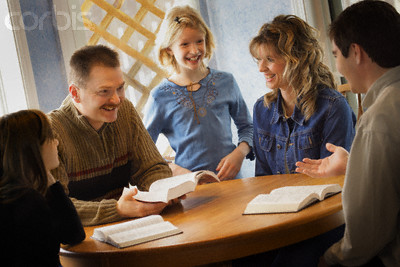 Pequenos Grupos
www.4tons.com
Como Envolver os Filhos na Missão
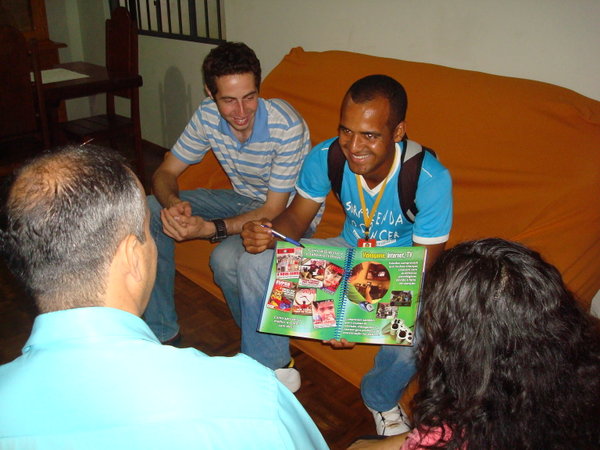 Colportagem
www.4tons.com
Como Envolver os Filhos na Missão
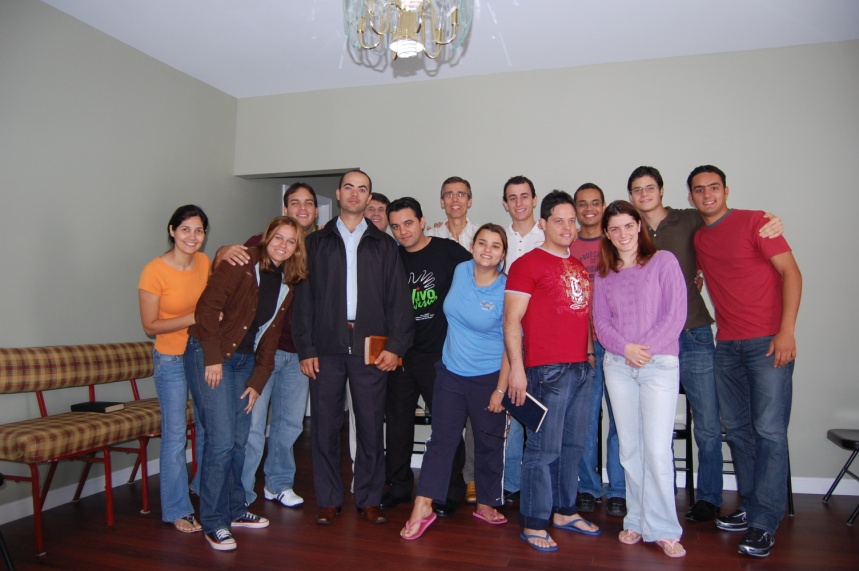 Colportagem
www.4tons.com
Como Envolver os Filhos na Missão
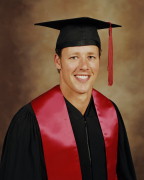 Ministério
www.4tons.com
Como Envolver os Filhos na Missão
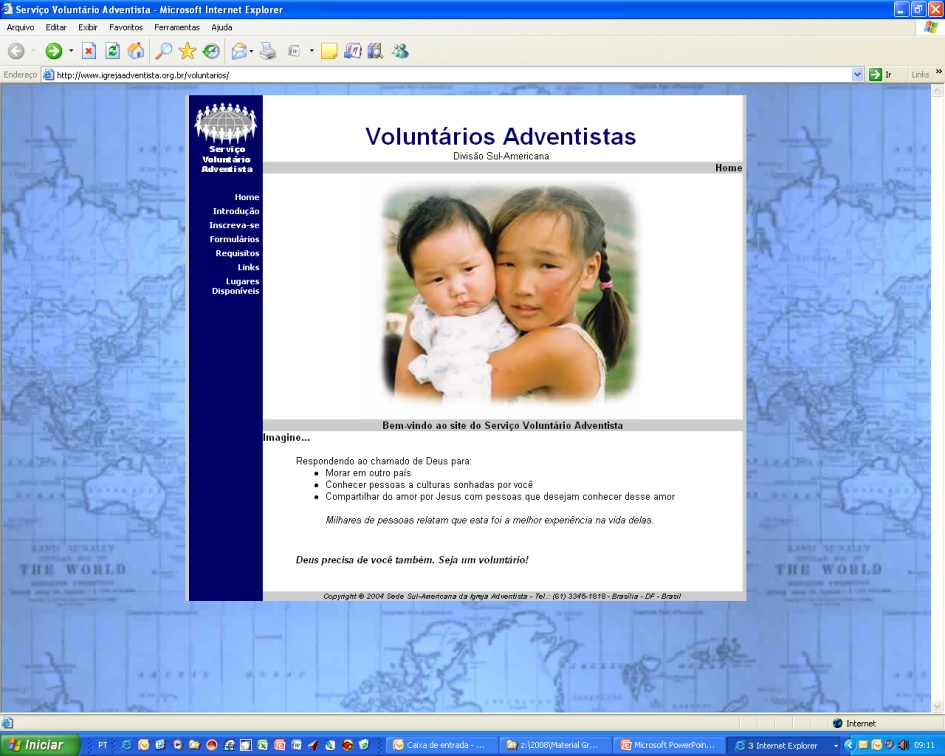 SVA
http://www.igrejaadventista.org.br/voluntarios/
Como Envolver os Filhos na Missão
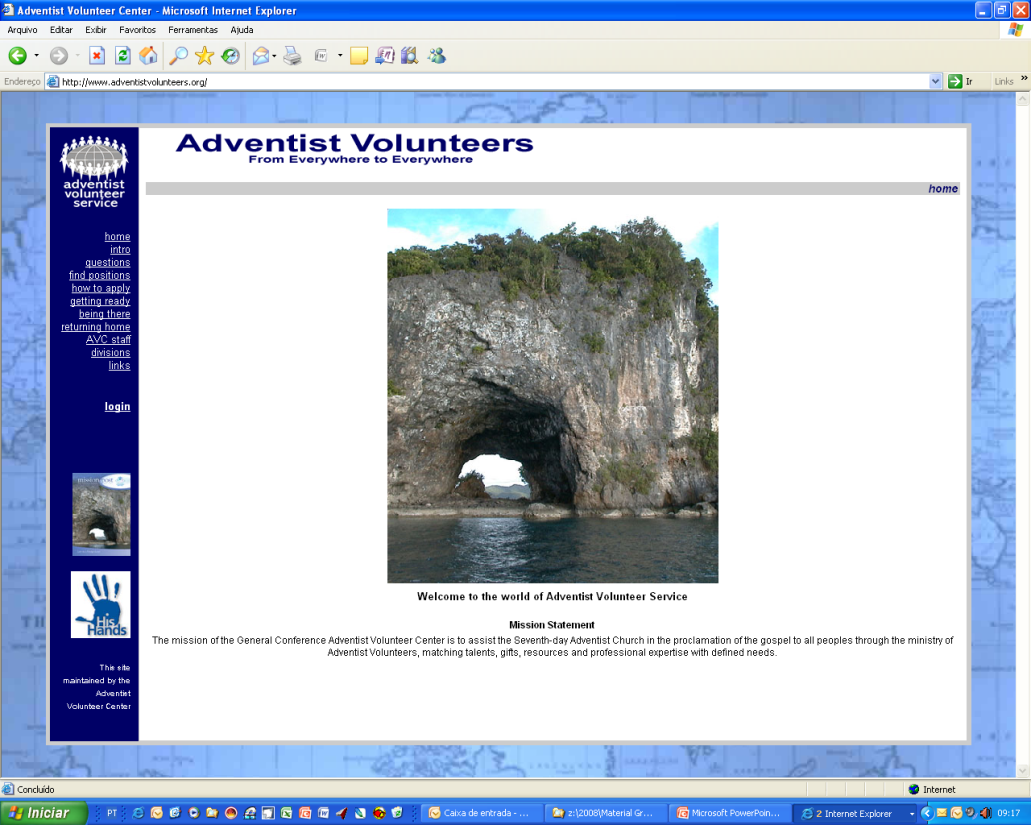 SVA
http://www.adventistvolunteers.org/
Como Envolver os Filhos na Missão
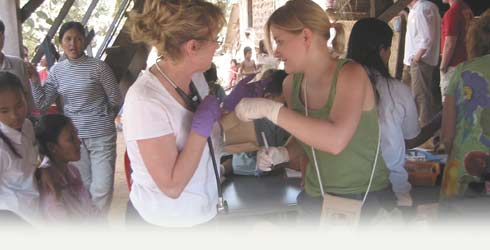 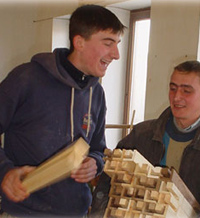 SVA
http://www.adventistvolunteers.org/
Como Envolver os Filhos na Missão
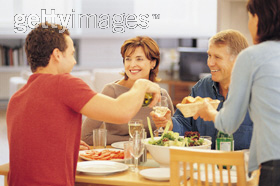 Lares Abertos
www.4tons.com
Vídeo da Classe Bíblica de Itajaí
www.4tons.com
O Mesmo Acontece Hoje (Mateus 24:37-39)
“Pois assim como foi nos dias de Noé, também será a vinda do Filho do Homem. Porquanto, assim como nos dias anteriores ao dilúvio, comiam e bebiam, casavam e davam-se em casamento, até ao dia em que Noé entrou na arca, e não o perceberam, senão quando veio o dilúvio e os levou a todos, assim será também a vinda do Filho do homem.”
www.4tons.com
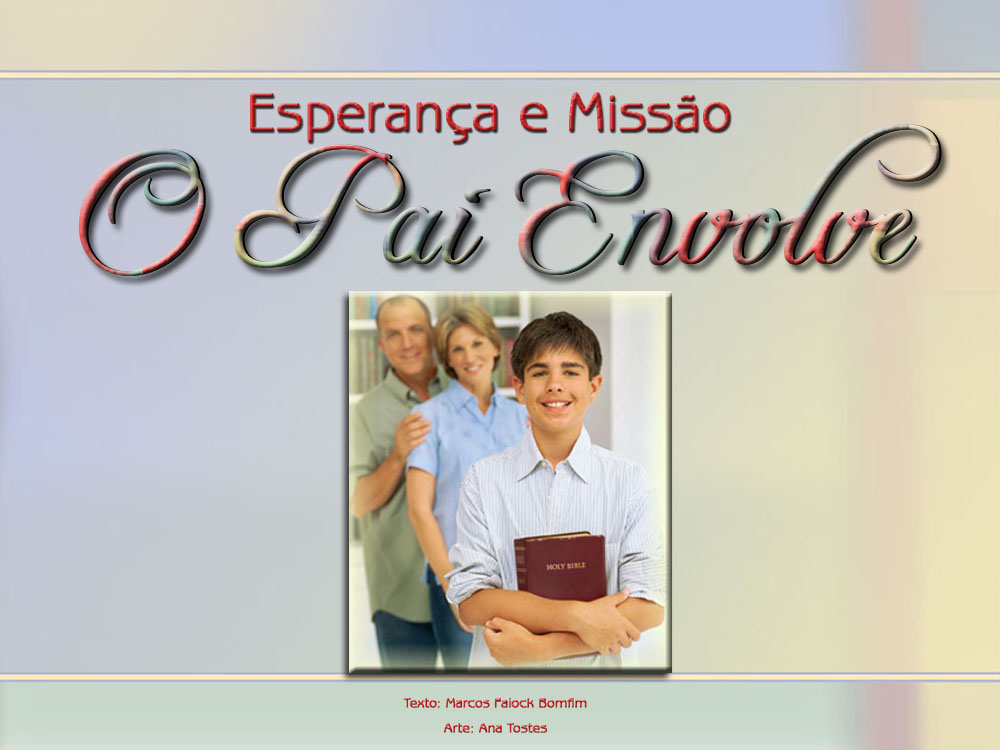